CHÀO ĐÓN CẢ LỚP 
ĐẾN VỚI BÀI HỌC MÔN VẬT LÍ!
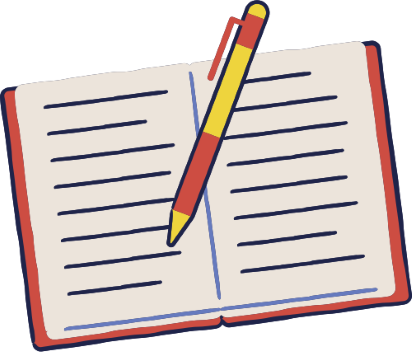 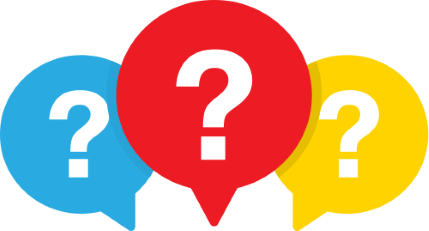 KHỞI ĐỘNG
Công cơ học là gì? Lấy ví dụ một số hoạt động em đã thực hiện công cơ học trong cuộc sống hằng ngày và giải thích.
Gợi ý
Công cơ học (gọi tắt là công) là số đo phần năng lượng được truyền từ vật này qua vật khác trong tương tác giữa các vật.
Một số hoạt động thực hiện công cơ học:
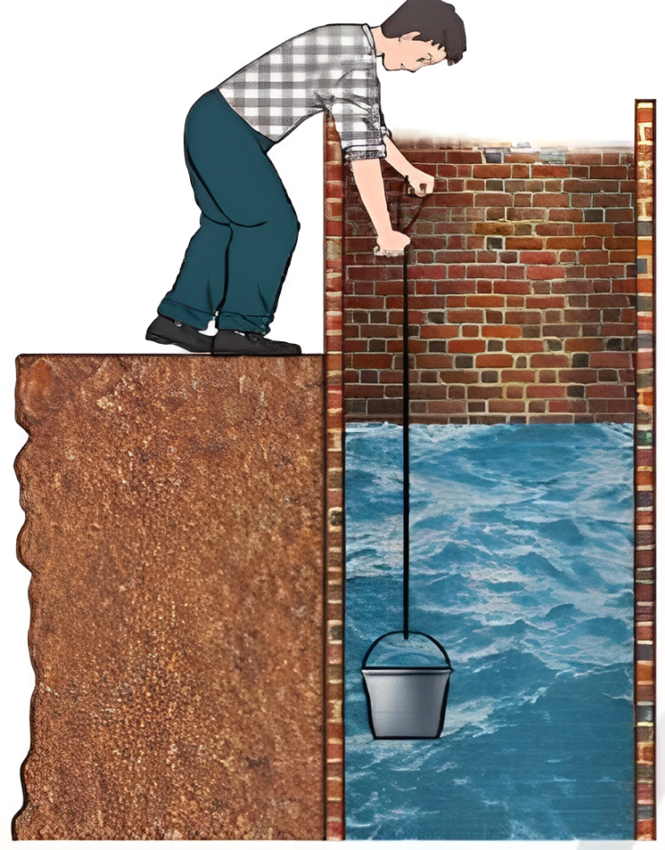 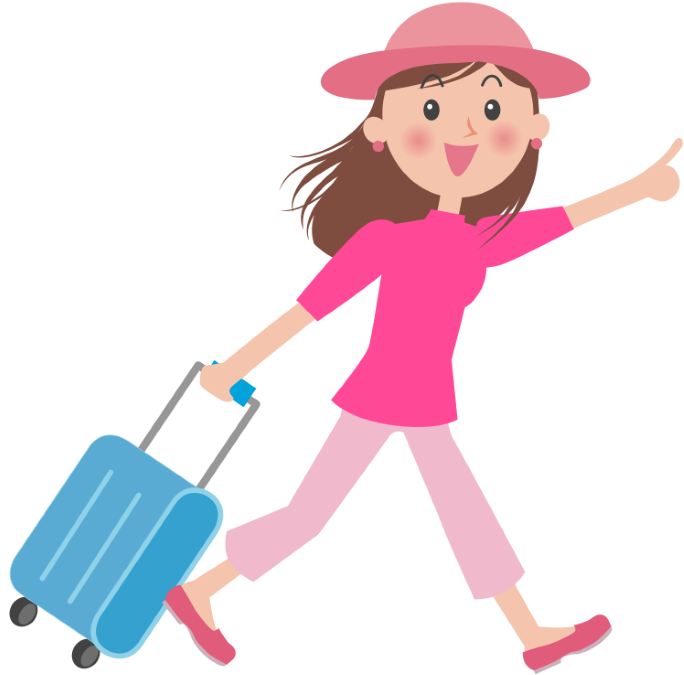 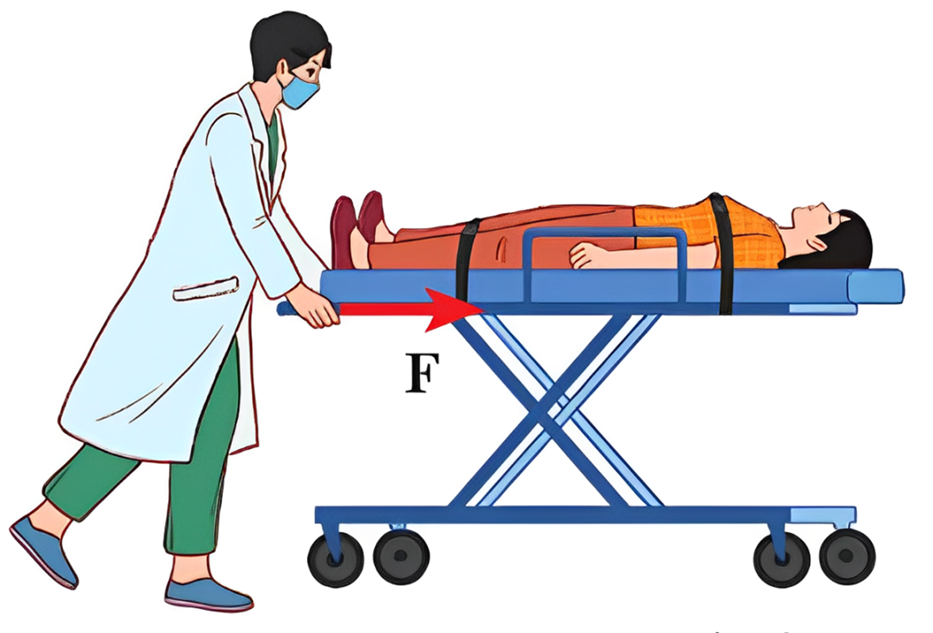 Nhân viên y tế đẩy xe cáng
Kéo xô nước từ giếng lên mặt đất
Kéo vali
ÔN TẬP CHỦ ĐỀ 1
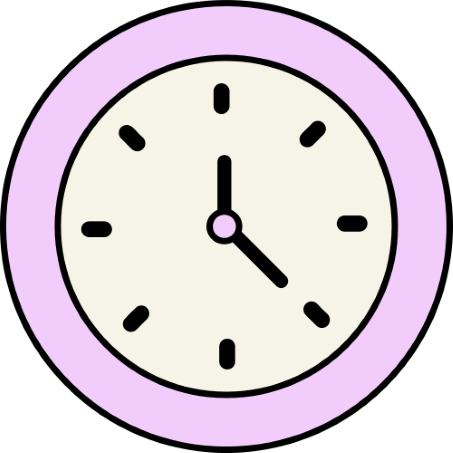 HỆ THỐNG KIẾN THỨC
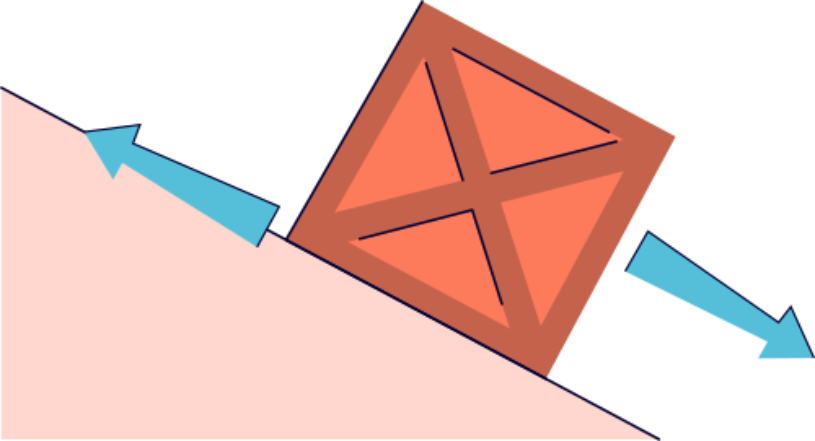 HOẠT ĐỘNG NHÓM 4 - 6 HS
Thiết kế sơ đồ tư duy khái quát những kiến thức đã học.
GỢI Ý
Năng lượng
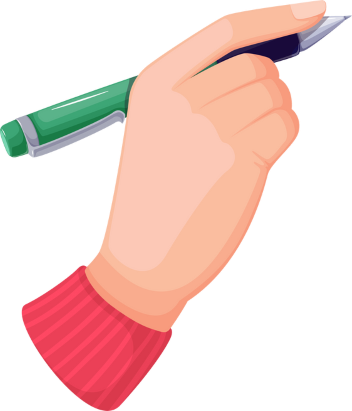 PHIẾU ĐÁNH GIÁ SẢN PHẨM CỦA HỌC SINH
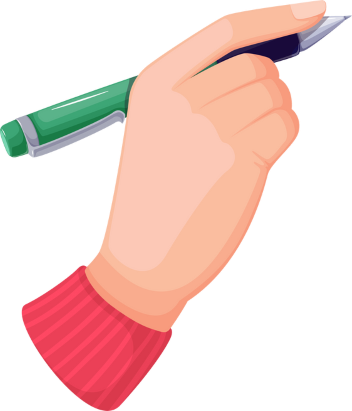 PHIẾU HỌC TẬP
Câu 1. Một máy bay có khối lượng tổng cộng 250 tấn, đang bay với tốc độ 900 km/h ở độ cao 10 km so với mực nước biển. Tính động năng, thế năng và cơ năng của máy bay.
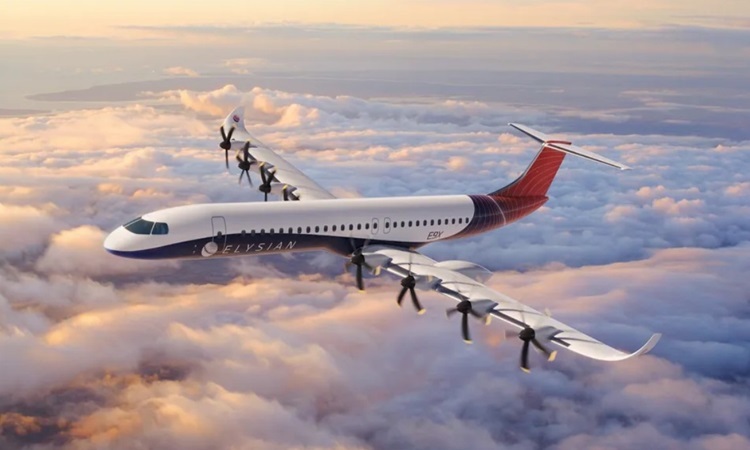 Giải
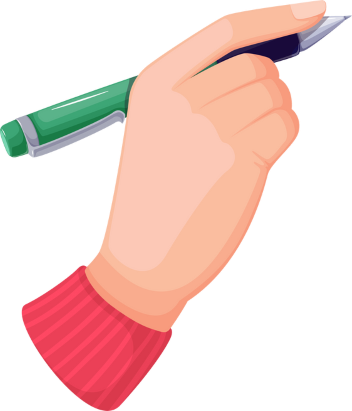 PHIẾU HỌC TẬP
Câu 2. Búa tác dụng lực 40 N theo hướng trục của đinh làm đinh lún sâu 2 cm vào trong gỗ. Tính công của lực do búa thực hiện.
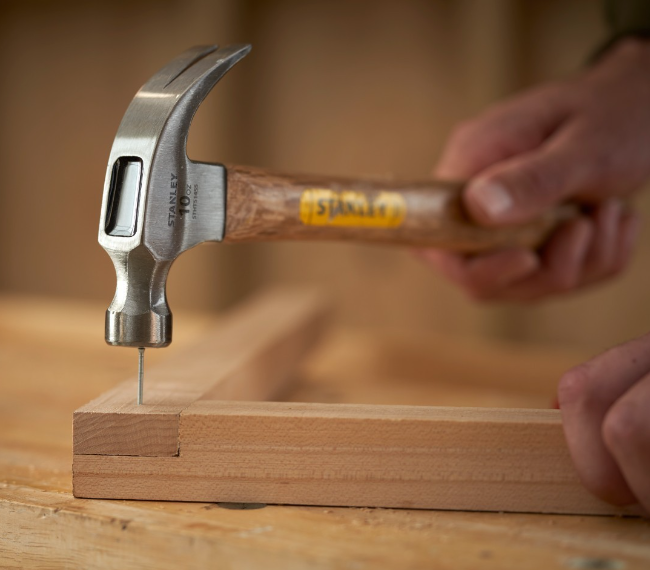 Giải
Công của lực do búa thực hiện:
A = Fs = 40.0,02 = 0,8 J
BÀI TẬP 
TRẮC NGHIỆM
Câu 1: Một quả bóng cao su khối lượng 100 g rơi từ độ cao 
1,8 m xuống một tấm kim loại và nảy lên độ cao 1,25 m. 
Thế năng của quả bóng trước khi rơi là
0,18 J
1,8 J
1,8 J
A.
B.
B.
0,125 J
1,25 J
C.
D.
Câu 2: Động năng của vật được xác định bằng biểu thức
A.
A.
B.
C.
D.
Câu 3: Trường hợp nào sau đây có động năng tăng?
Xe máy bắt đầu 
chuyển động.
Xe máy bắt đầu 
chuyển động.
Máy bay đang chuyển động
 trên bầu trời.
A.
A.
B.
Ô tô phanh lại khi gặp 
vật cản trên đường.
Khúc gỗ đang trôi 
trên sông.
C.
D.
Câu 4: Nhân viên y tế đẩy xe bằng cáng bằng một lực có phương nằm ngang làm xe dịch chuyển theo hướng của lực. Ta nói, lực đẩy xe đã
thực hiện công.
thực hiện công.
không sinh công.
A.
A.
B.
làm thay đổi công suất.
thay đổi hướng của xe.
C.
D.
Câu 5: Công suất được xác định bởi biểu thức nào?
A.
B.
B.
C.
D.
Câu 6: Cần cẩu A nâng kiện hàng nặng 5 tấn lên độ cao 2 m trong 88 s. Cần cẩu B nâng kiện hàng nặng 3 tấn lên độ cao 3 m trong 40 s. So sánh công suất của hai cần cẩu.
Cần cẩu A có công suất lớn 
gấp đôi cần cẩu B.
Cần cẩu B có công suất lớn 
gấp đôi cần cẩu A.
Hai cần cẩu có công suất 
như nhau.
A.
C.
B.
Cần cẩu B có công suất lớn 
gấp đôi cần cẩu A.
Cần cẩu A có công suất 
      lớn gấp ba lần cần cẩu B.
C.
D.
Câu 7: Thế năng trọng trường phụ thuộc vào những 
yếu tố nào?
Khối lượng vật.
Khối lượng và độ cao của
 vật so với mặt đất.
Độ cao của vật so với 
mặt đất.
A.
C.
B.
Khối lượng và độ cao của 
vật so với mặt đất.
Khối lượng và vận tốc 
của vật.
C.
D.
Câu 8: Trường hợp nào sau đây không sinh công?
Lực để kéo thùng hàng 
đi lên của cần cẩu.
Lực xách túi của một người 
đang đi trên đường.
Lực xách túi của một người 
đang đi trên đường
A.
B.
B.
Y tá đẩy cáng xe ra 
đón bệnh nhân.
Công nhân nâng 
kiện hàng lên cao
C.
D.
Câu 9: Một vật có khối lượng m = 10 kg rơi từ độ cao 5 m xuống mặt đất, biết tốc độ của vật là 13 km/h. Cơ năng của vật tại vị trí đó là
565,2 J.
565,2 J.
500 J.
A.
A.
B.
65,2 J.
446,8 J.
C.
D.
Câu 10: Trong hệ SI, đơn vị đo động năng là gì?
Oát (W).
Jun (J).
Mét trên giây 
bình phương (m/s2).
A.
D.
B.
Niutơn (N).
Jun (J).
C.
D.
VẬN DỤNG
Câu 2 (SGK – tr17). Một quả bóng khối lượng 450 g được thả rơi từ điểm A có độ cao 1,6 m xuống nền đất cứng và bật trở lên đến điểm B có độ cao 1,2 m.
a) Tính cơ năng tại A và tại B của quả bóng.
b) Phần cơ năng bị tiêu hao đã chuyển hóa thành dạng năng lượng nào?
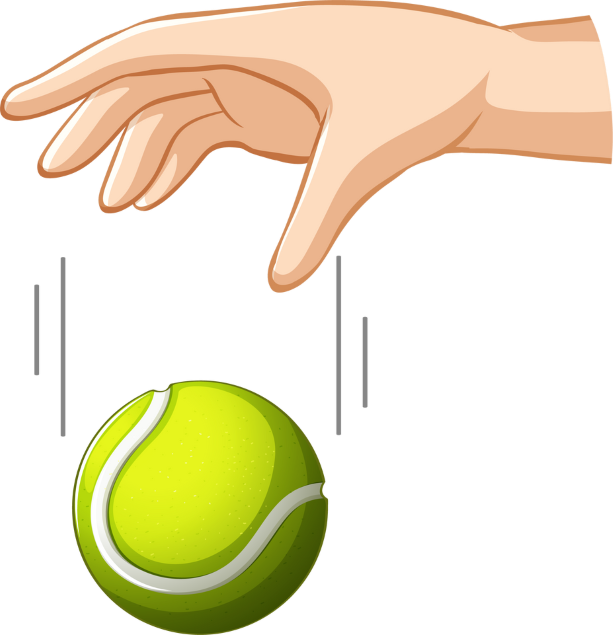 Giải
Quả bóng có khối lượng m = 450 g thì có trọng lượng P = 4,5 N
a) Cơ năng của quả bóng tại A:
WA = Wđ + Wt = 0 + Ph = 4,5.1,6 = 7,2 J
Cơ năng của quả bóng tại B:
WB = Wđ + Wt = 0 + Ph = 4,5.1,2 = 5,4 J
b) Phần cơ năng của quả bóng bị tiêu hao đã chuyển hóa thành nhiệt làm nóng quả bóng và môi trường xung quanh.
Câu 3 (SGK – tr17). Phân tích sự chuyển hóa năng lượng trong chuyển động của người trượt ván và quả bóng rổ trong hình dưới đây.
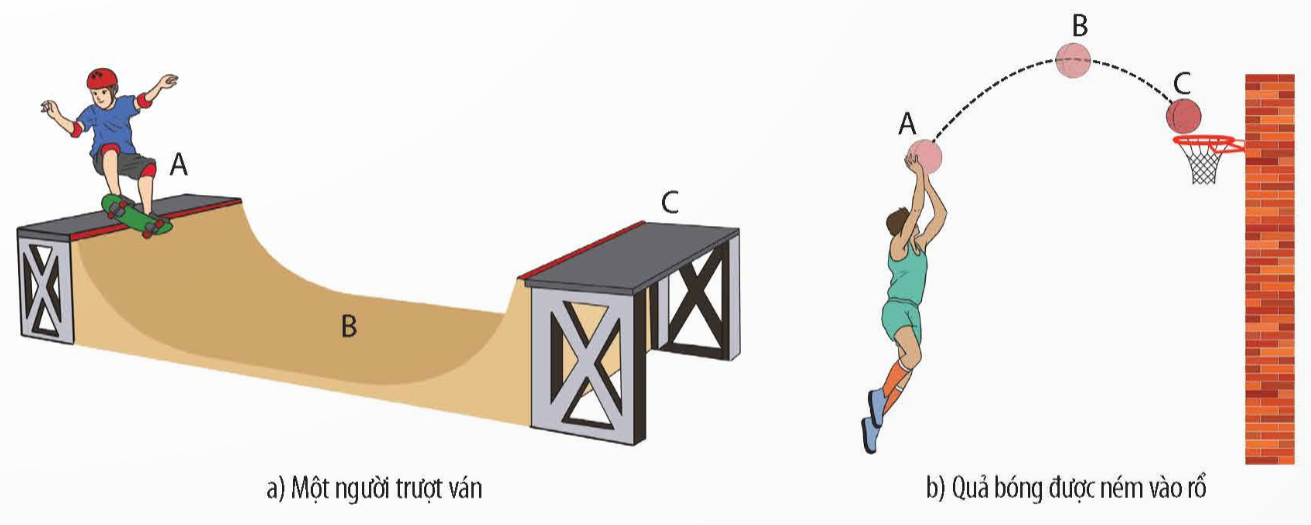 Giải
Đối với người trượt ván:
Tại A, người đó có thế năng, không có động năng.
Từ A đến B, thế năng của người đó chuyển hoá dần thành động năng.
Tại B, động năng của người đó có giá trị lớn nhất.
Từ B đến C, động năng của người đó chuyển hoá dần thành thế năng.
 Đối với quả bóng được ném vào rổ:
Tại A, quả bóng vừa được cấp động năng, vừa có thế năng so với mặt đất.
Từ A đến B, động năng của quả bóng chuyển hoá dần thành thế năng.
Tại B, quả bóng có thế năng lớn nhất.
Từ B đến C, thế năng của quả bóng chuyển hoá dần thành động năng.
Câu 5 (SGK – tr17). Tính công suất của một thác nước. Biết rằng thác nước có độ cao 40 m và cứ mỗi phút có 30 m3 nước đổ xuống. Khối lượng riêng của nước là 1000 kg/m3.
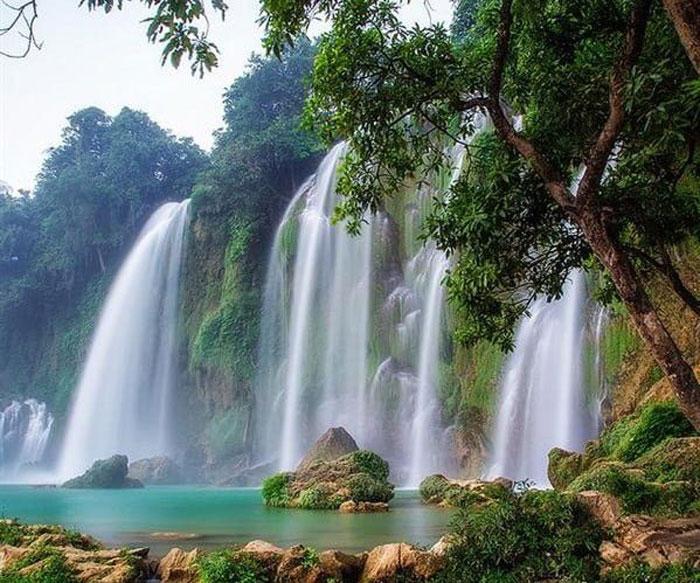 Giải
HƯỚNG DẪN VỀ NHÀ
Chuẩn bị bài sau - Bài 4: Khúc xạ ánh sáng
Xem lại kiến thức nội dung Ôn tập chủ đề 1